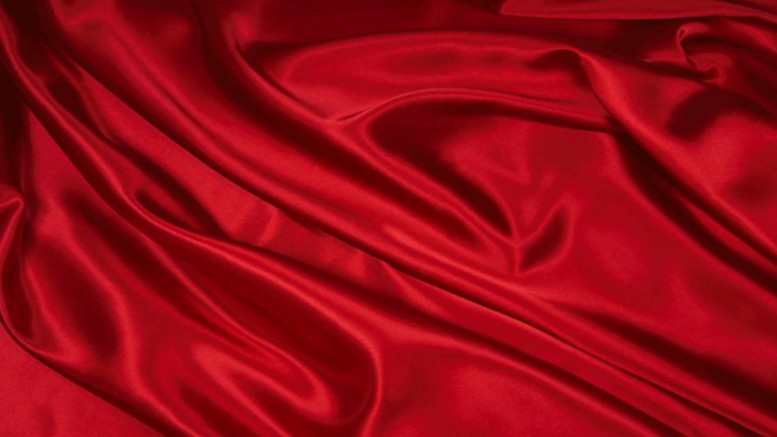 Небезпечні ігри
наших дітей
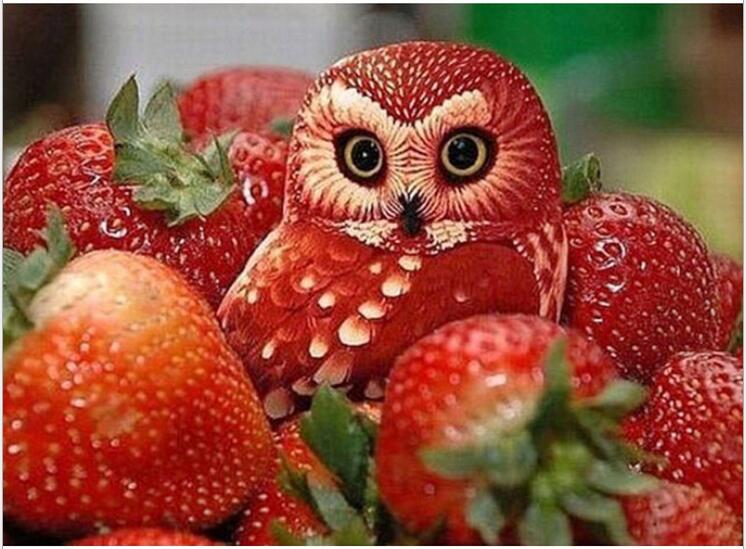 Червона сова
Концепція гри «Червона сова» дуже схожа на знаменитого «Синього кита» - той же куратор, та ж листування «ВКонтакте», жертви-підлітки і приз за перемогу (який саме - точної інформації немає). АлЧе є відмінності. 
            У «Червону сову» грають так: в особисті повідомлення «ВКонтакте» пише загадковий куратор і каже, що потрібно «Не спати 12 днів». Під час гри куратор перевіряє гравця сполученням «Сова не спиться?». 	Відповідати потрібно «Сова ніколи не спить». Гравець повинен бути завжди онлайн, а коли куратор скидає відео - його потрібно відразу подивитися. Виконуєш завдання, не спиш 12 днів - отримуєш приз.
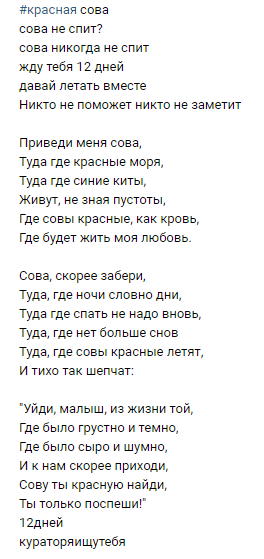 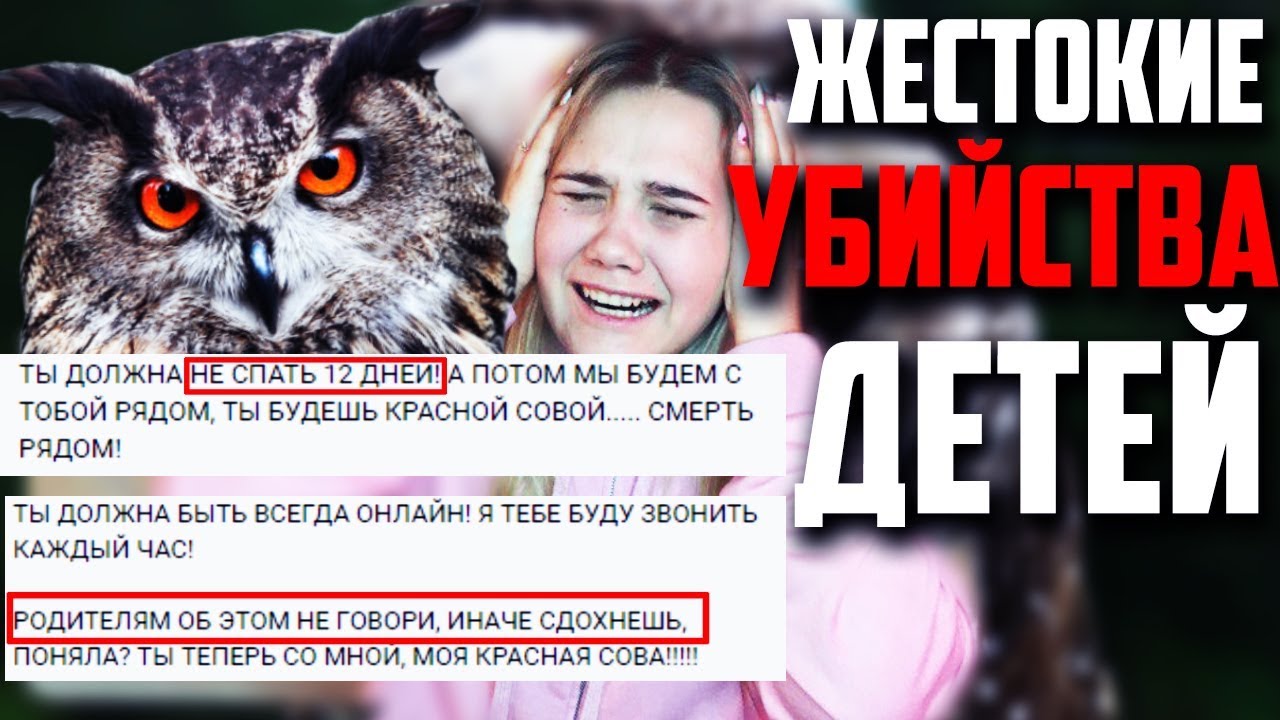 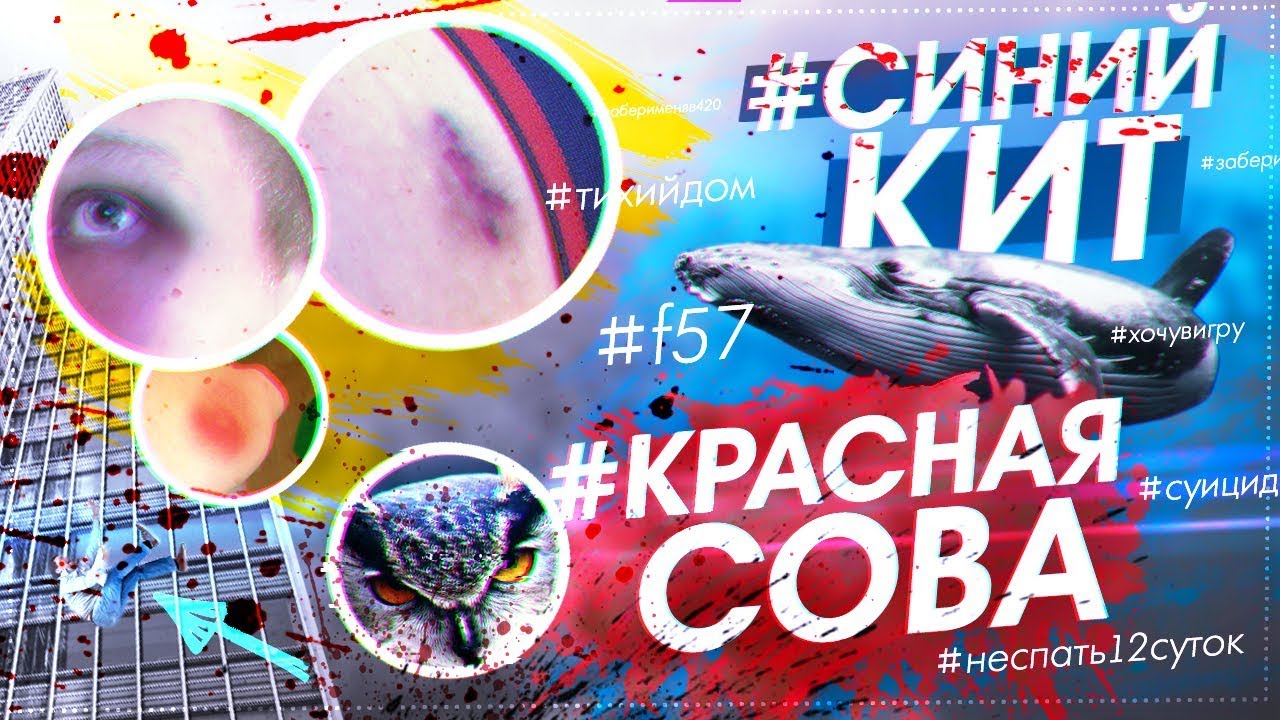 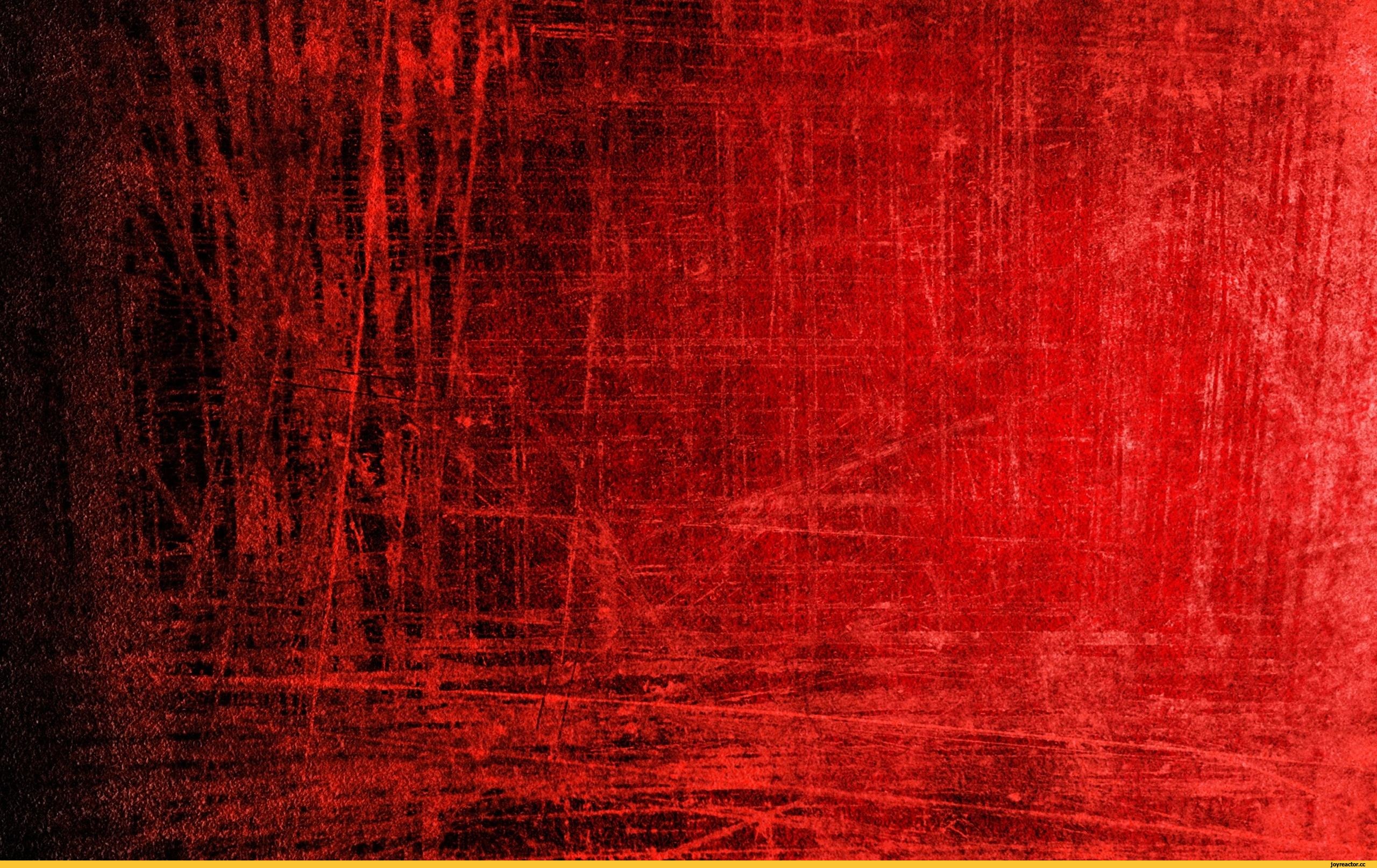 Синій кит
"Кити і метелики" Найпоширенішими і небезпечними на сьогоднішній день групами залишаються спільноти "смерті". Поки закривають один паблік, відразу з'являються ще три ... і так до нескінченності. У їх назвах, і це важливо знати батькам, вживають слова "кит", "метелики". Їх обрали невипадково - кити викидаються на берег, здійснюючи самогубство, а життя метелика триває всього один день.
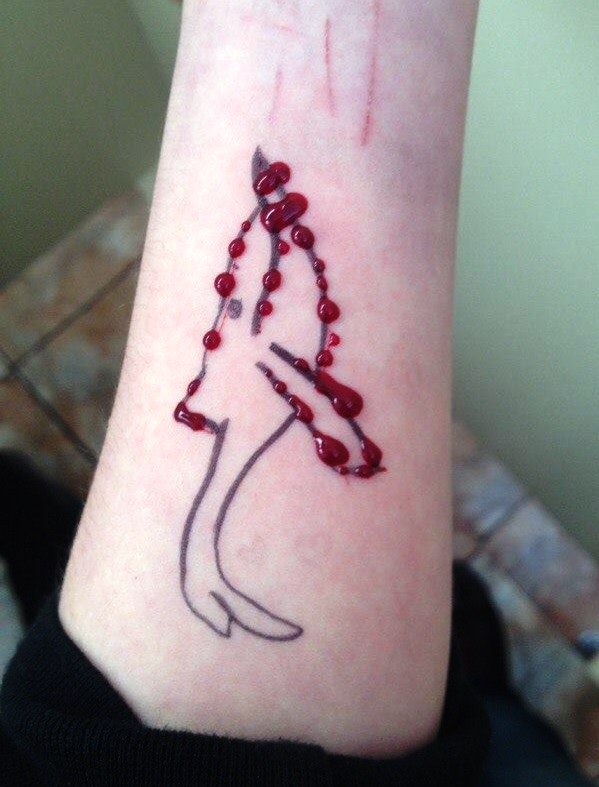 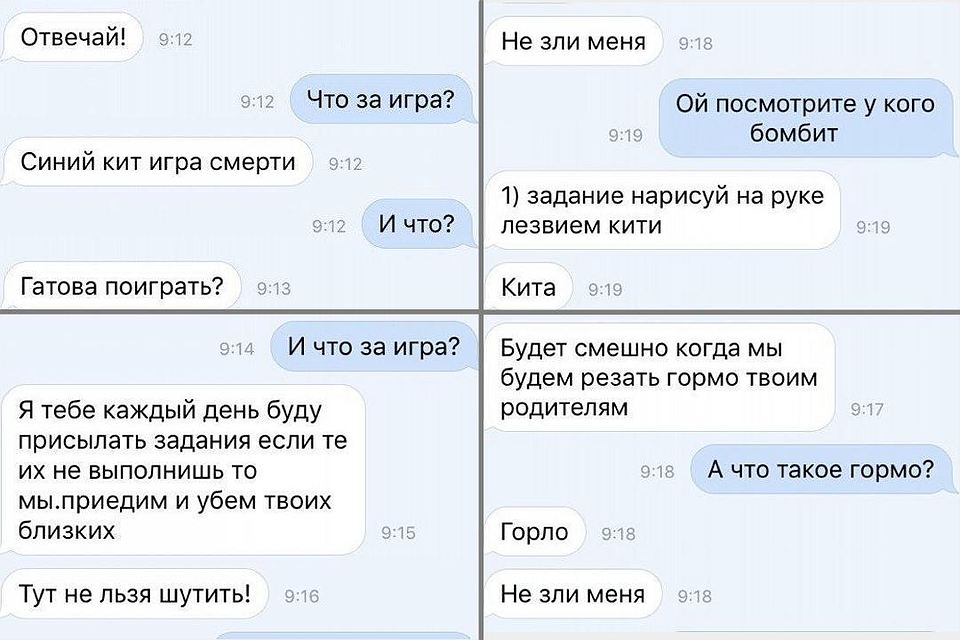 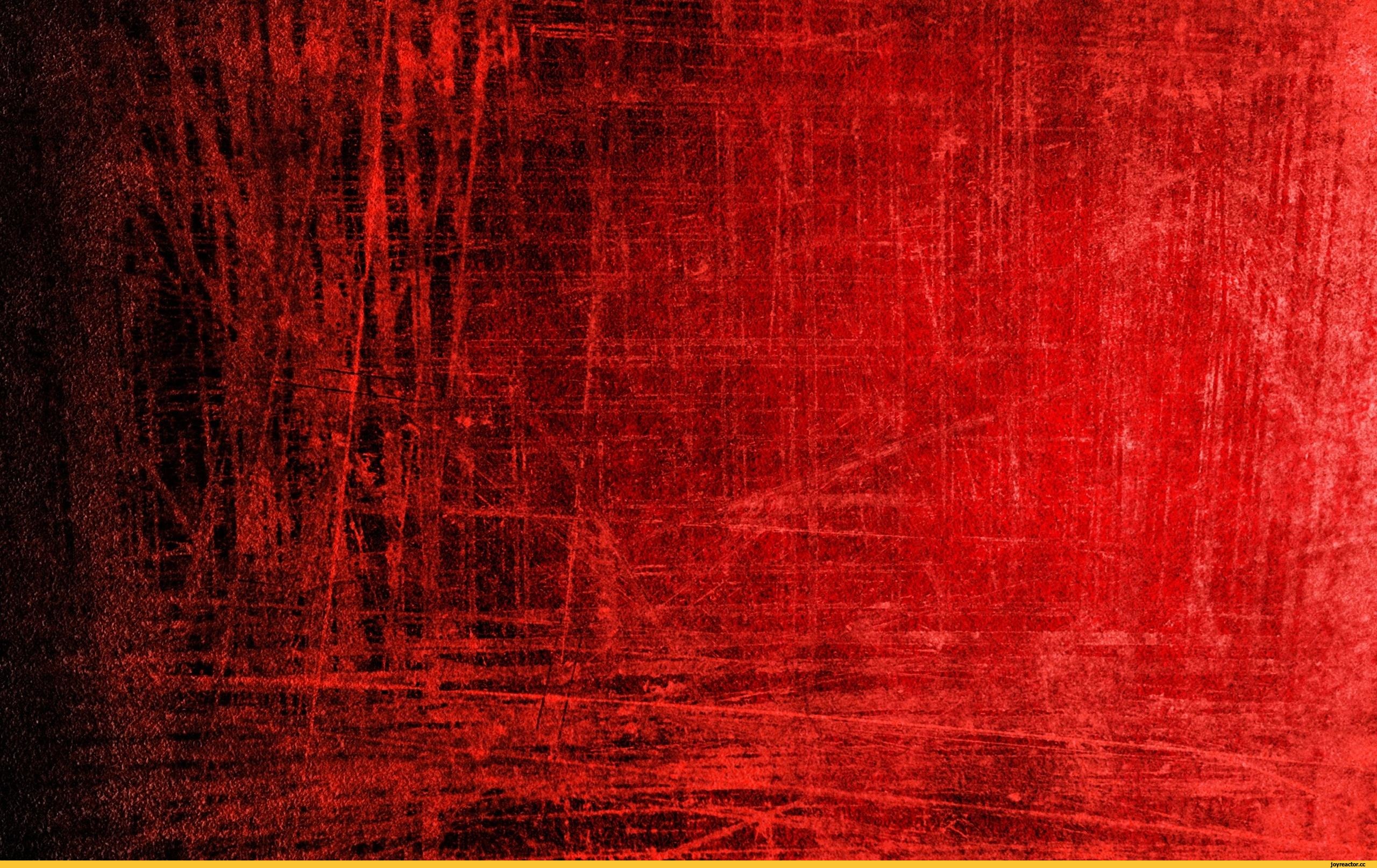 Синій кит
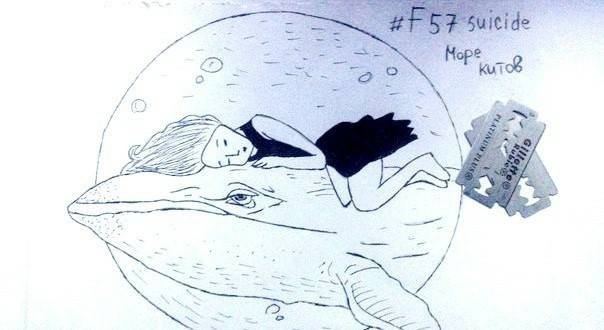 У кожному такому співтоваристві можуть бути свої правила гри, але в основному все зводиться до одного: підлітки отримують квести, які потрібно виконати максимум за 50 днів. Цифра теж невипадкова - це відсилання до книги "50 днів до мого самогубства" Стейсі Крамер, в якій героїня за цей період повинна визначитися - хоче вона жити або померти.
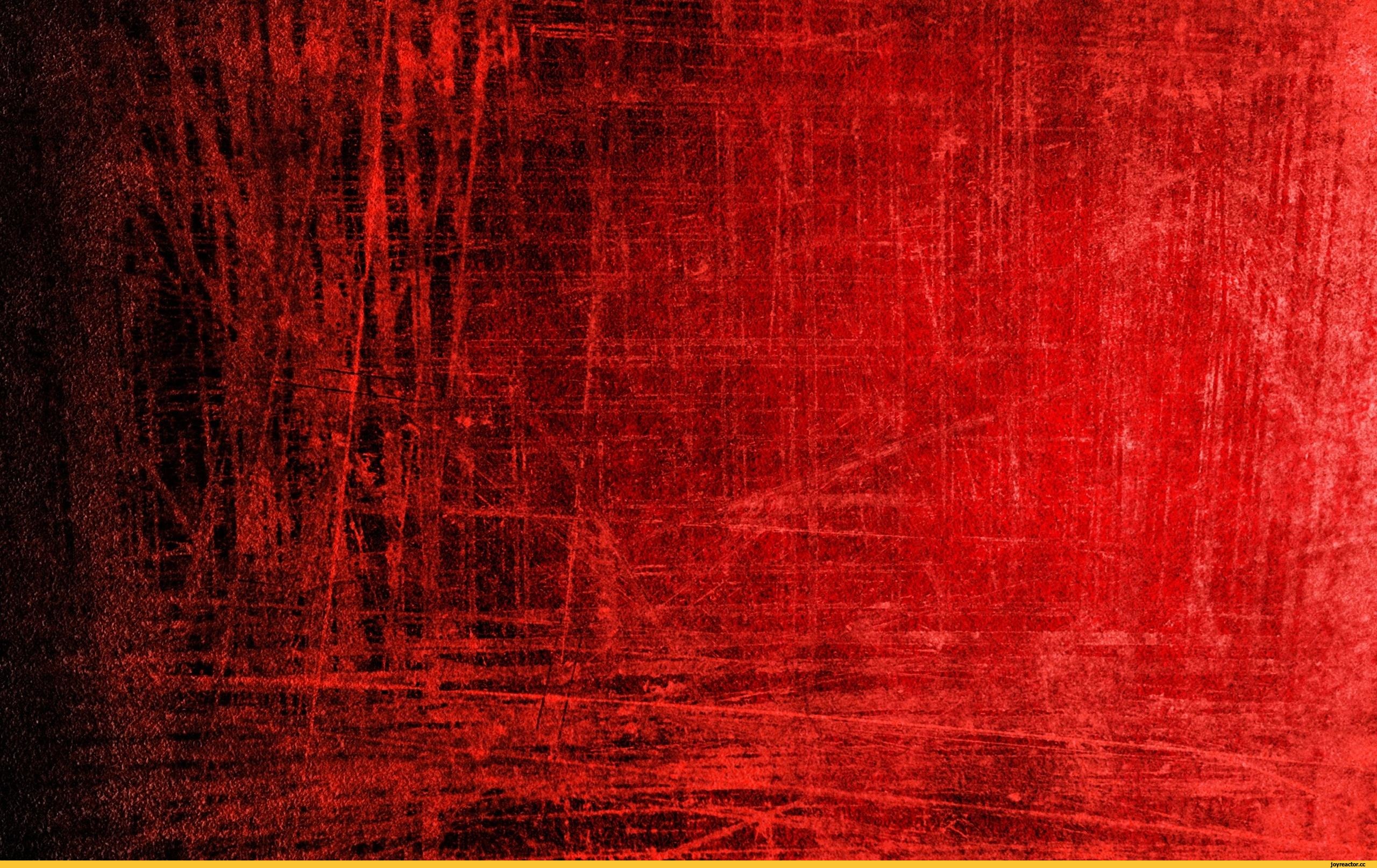 Біжи або помри
"Про квесті "Біжи або помри" в Україні заговорили кілька тижнів тому. Його суть - підліток повинен перебігти дорогу перед близько йде авто. Або проскочиш, або ні. "КП" в Україні "вже повідомляла: на цю" групу смерті "масово почали скаржитися київські таксисти. Мовляв, почастішали випадки, коли дітвора" напролом "переходить дорогу. У столичній поліції, правда, цю інформацію не підтверджують, хоча і кажуть, що в якомусь із регіонів країни подібний випадок таки стався.
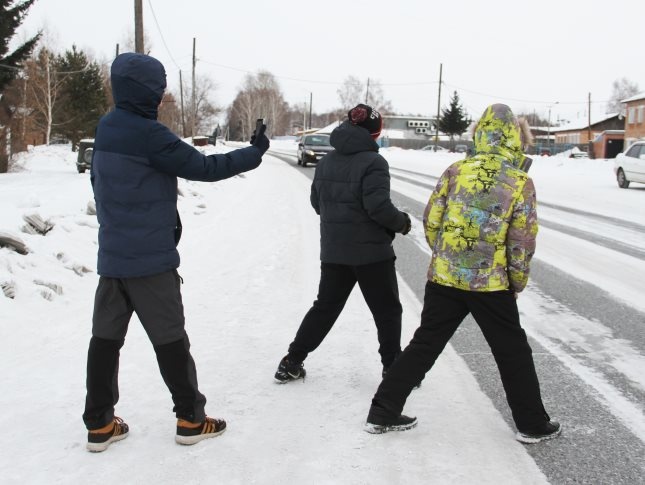 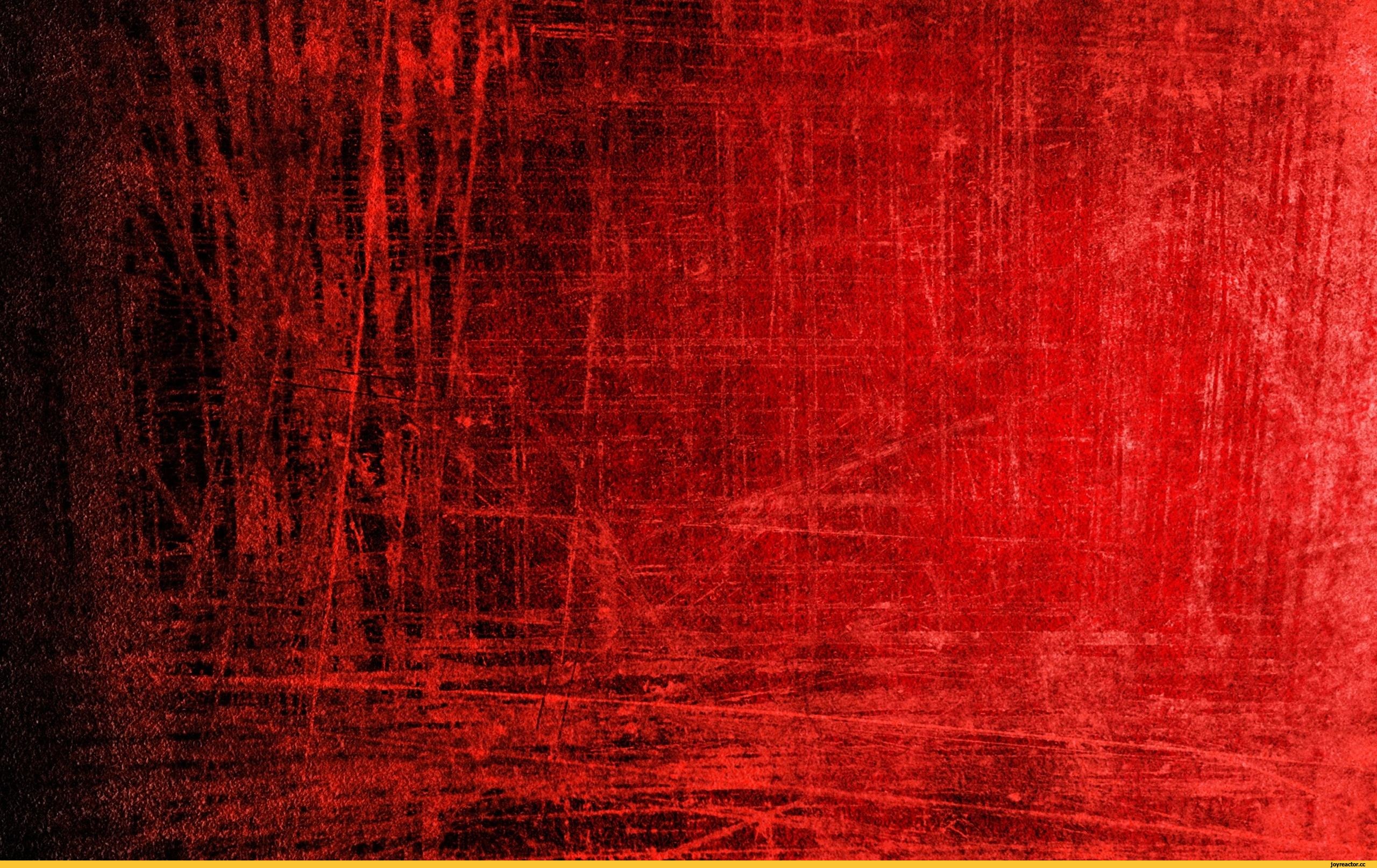 Біжи або помри
Можна припустити, що школярі просто стали недбало ставитися до правил поведінки на дорозі. Але насторожує поява в соцмережах групи під назвою "Біжи або помри". Правда, ті, що ми виявили, були порожні (без передплатників і записів). Однак не виключено - гра нова, тільки починається, і скоро в ній з'являться учасники.
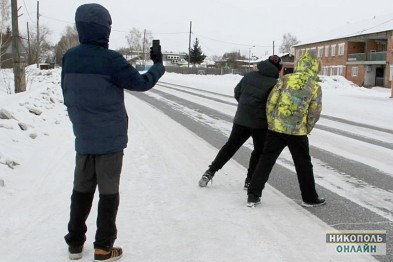 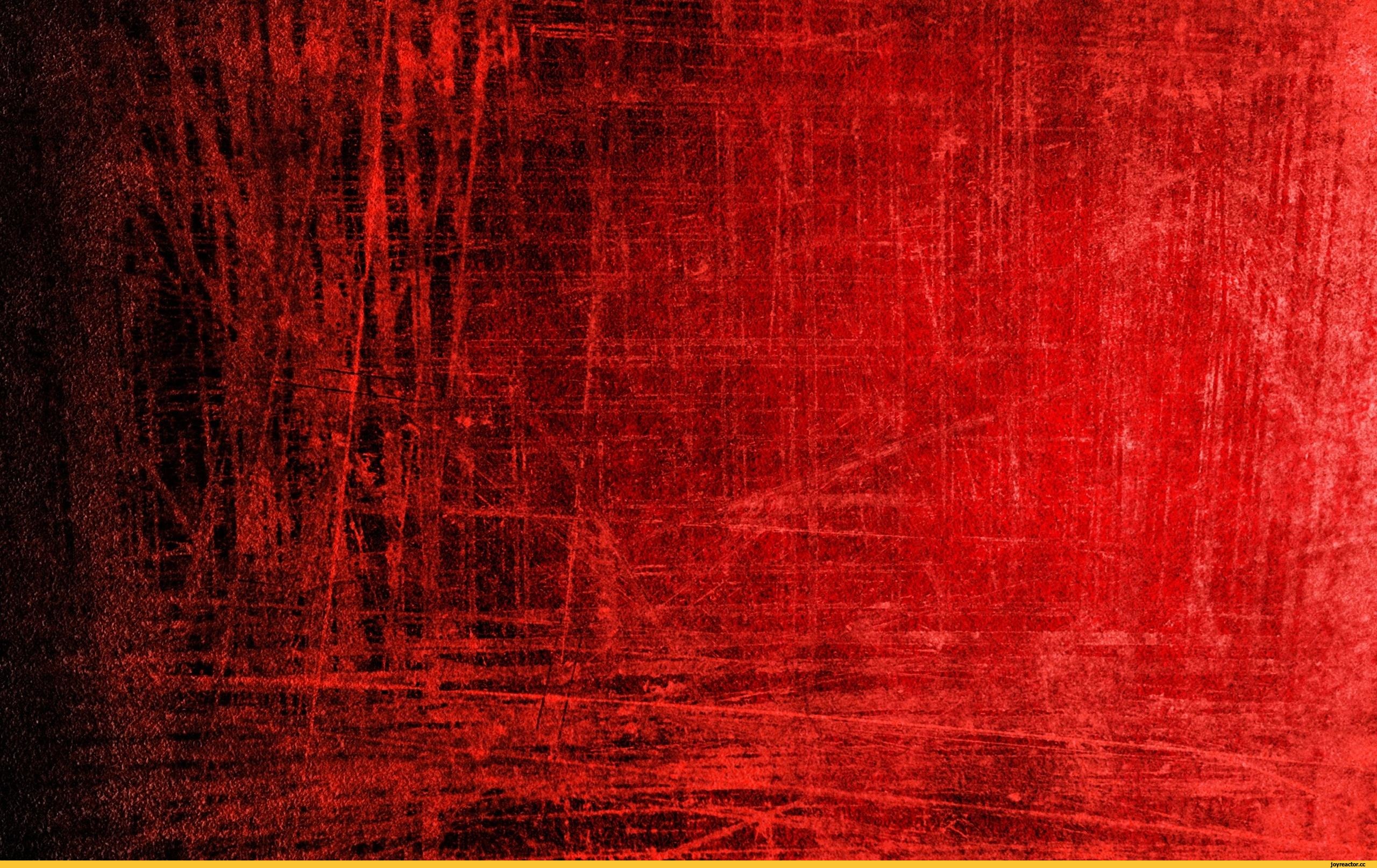 "Зникнути на 24 години"
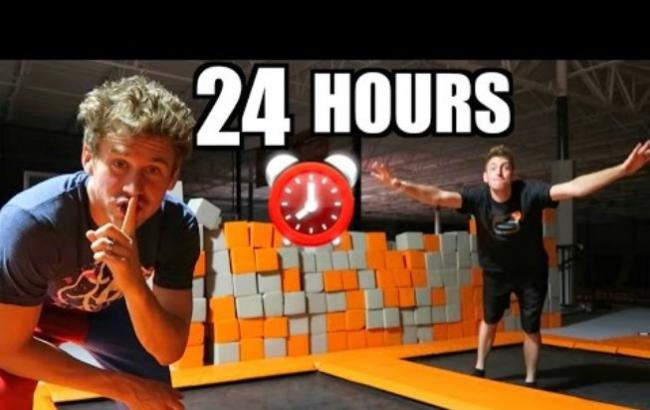 Це таке випробування, коли діти пропадають на цілу добу, не сказавши нікому ні слова. На наступний день повертаються як ні в чому не бувало. Перші інциденти з пропажею школярів вже відбулися і у нас - в Київській області.
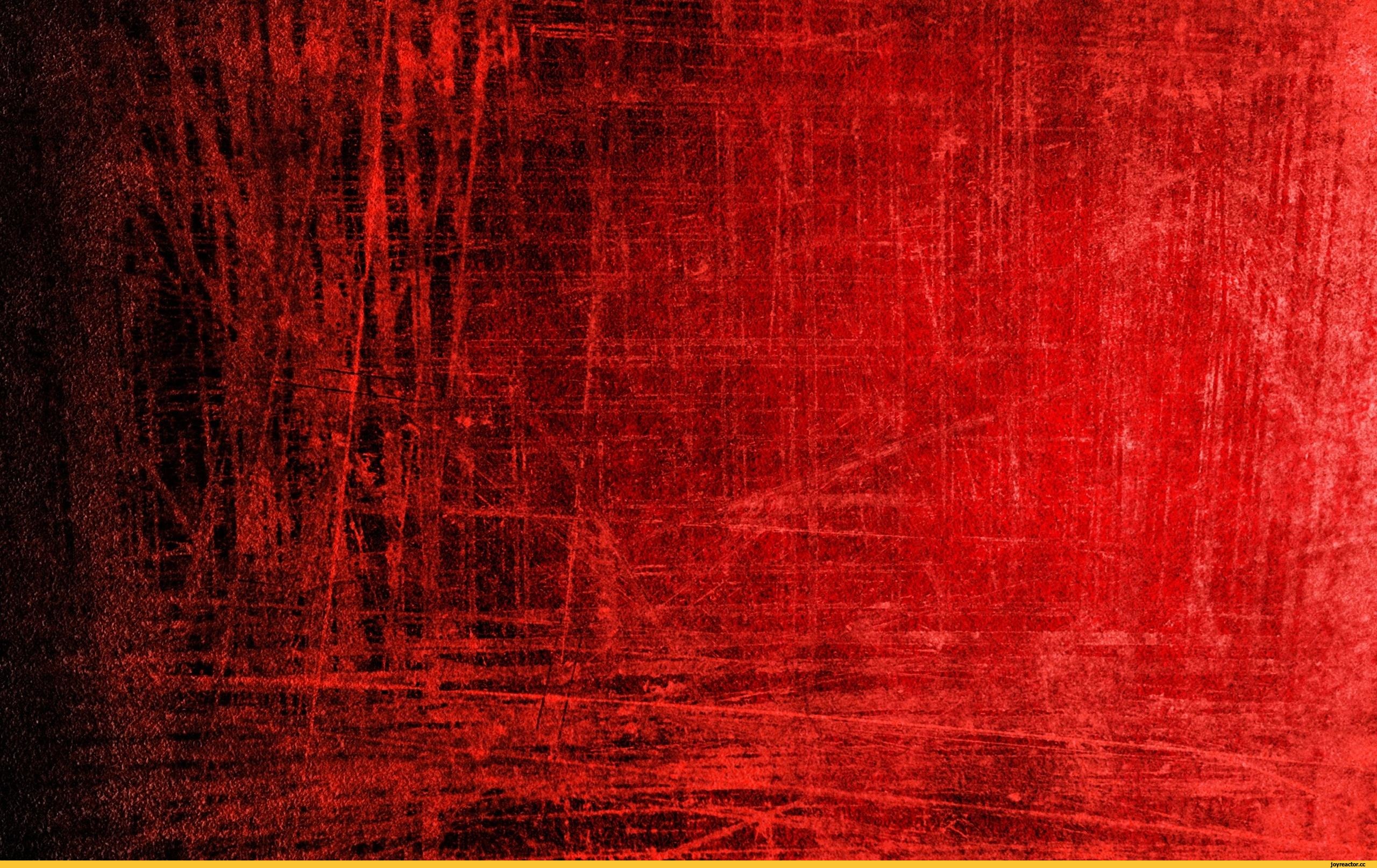 ОФІЦІЙНО!
"За групами стоять підготовлені люди"
Ми відстежуємо такі групи, але, оскільки їх основною провайдер зареєстрований не в Україні, не можемо на них вплинути. Ми прийшли до висновку, що за групами стоять спеціально підготовлені люди, котрі маніпулюють особистістю дитини. Вони відстежують тих, хто хоче потрапити в групу. Під час бесіди задають "правильно питання" і намагаються перевірити, з ким дитина спілкується, які відносини з близькими. Природно, і набирають тих, хто більш закритий - це для них цільова аудиторія, - розповіла "КП" в Україні "начальник відділу ювенальної превенції Київського управління поліції Лариса Зуб. Вона наводить приклад того, як швидко в такі групи "набігає" народ. Буквально на днях в 8 ранку з'явилася чергова "група смерті", а вже о пів на 11 ранку в ній перебували понад 2 тисячі учасників.
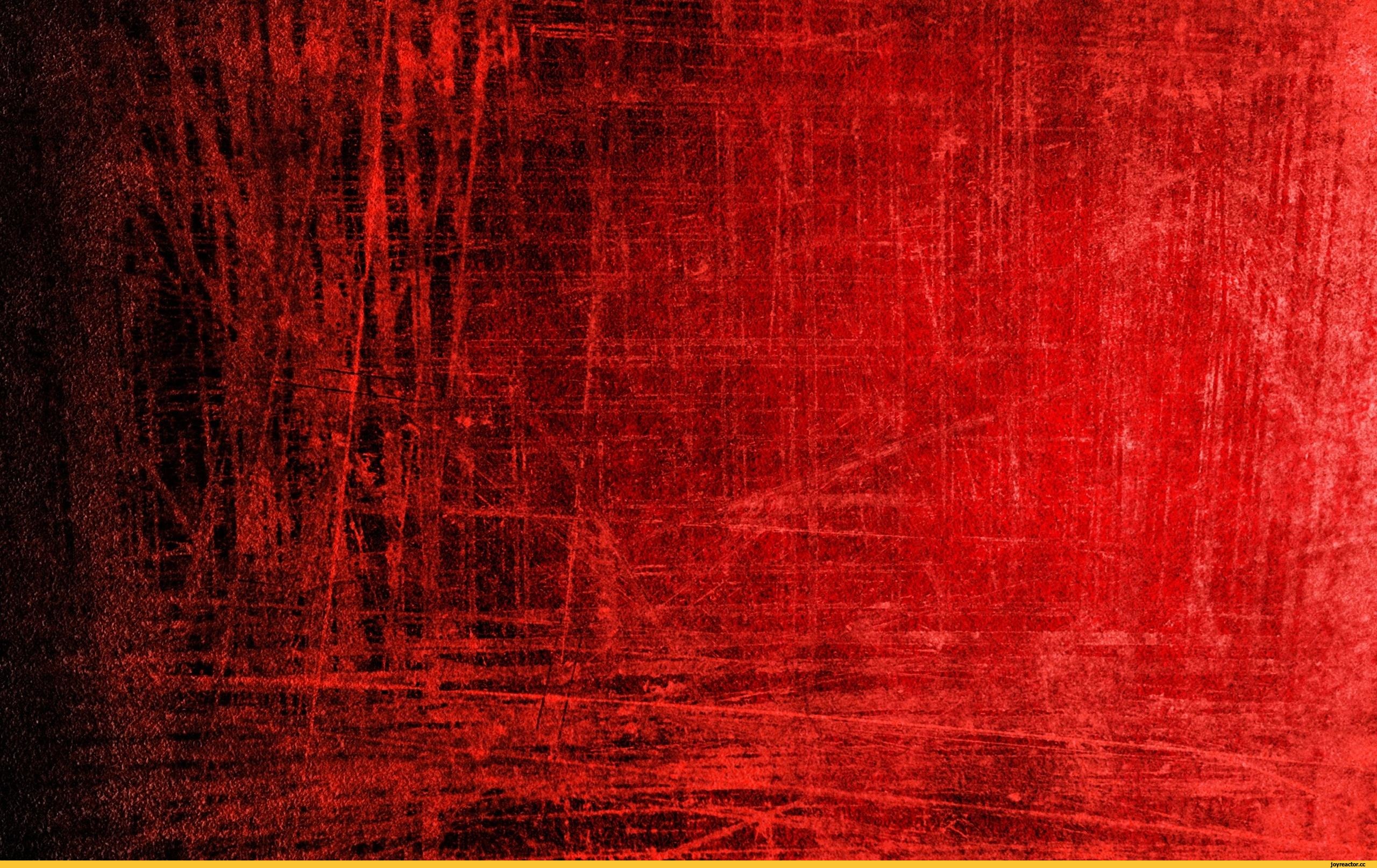 КОМЕНТАР ПСИХОЛОГА 
«Спосіб самовираження і потреба у визнанні»

Підліток - максималіст, який бачить чорне і біле, а не півтони. Йому важливо якось проявити себе, - вважає психолог Ольга Бабенко. - Особливо йому важливо, як на нього дивиться соціальна група його однолітків. Флешмоб задовольняє всі ці потреби. Тут він може самовиражатися, демонструвати своє ставлення до будь-якого питання, задовольняти потребу у визнанні від однолітків, які теж беруть участь в цих групах. До того ж ці рухи не вимагають жорсткої соціальної ролі - взяли участь і розійшлися.
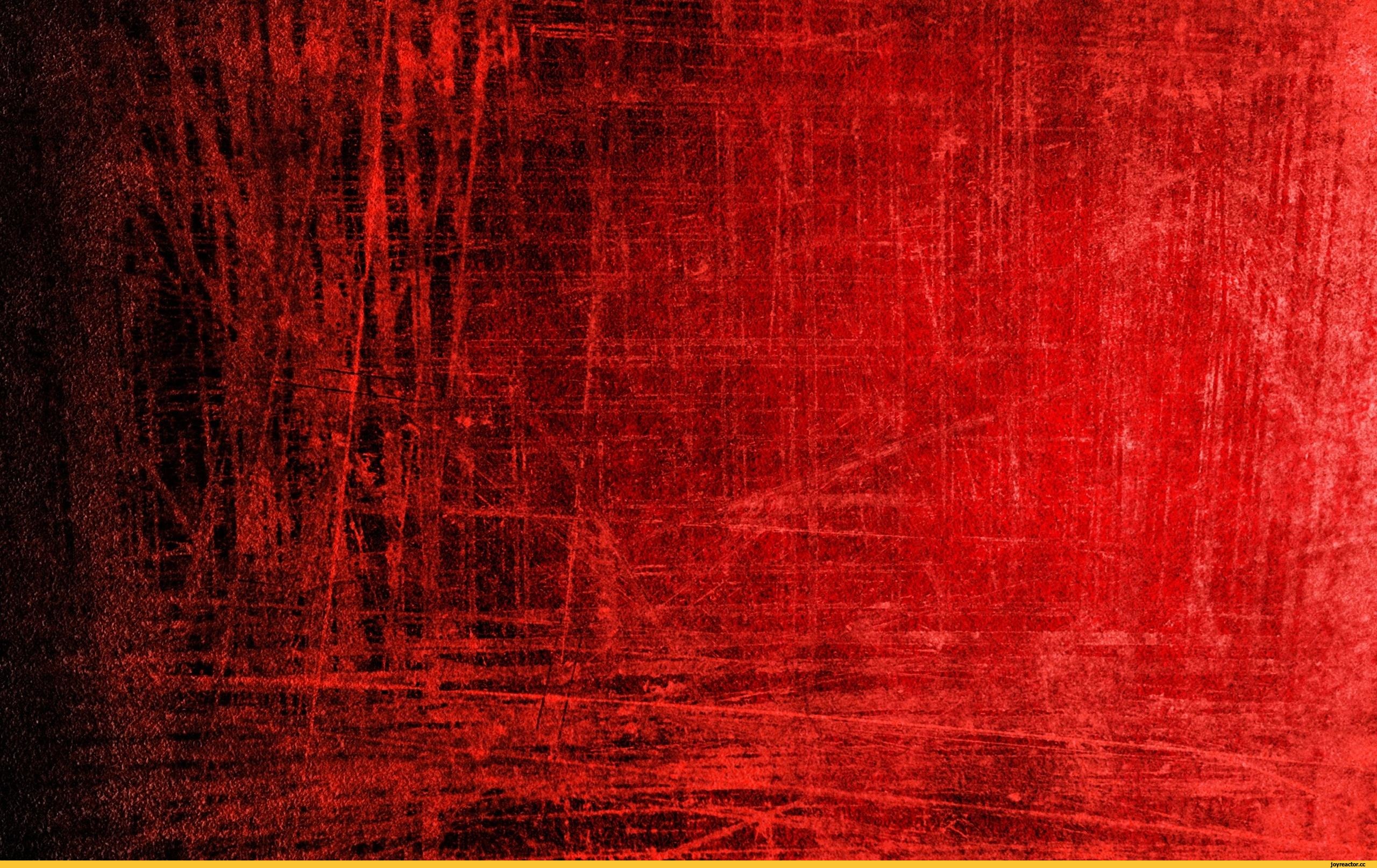 КОРИСНО ЗНАТИ
Як уберегти підлітка від чужого впливу?
 Довірчі відносини
Займіть час дітей
Не карайте
Як зрозуміть, що дитина захопилася   «групами смерті»?
На його сторінці зявився хештег #тихий, #синій, #чекаю, #синій_кит, #хочу, #море, # розбуди,#полерерамалієн, #тихийдім, #4, #китоподібний, #я_в_грі, #молочний_шлях_далеко, #кураторнапиши
Його читачі в графі «Ім'я» або «Статус» вказують слово «Кит»
Дитина підписана на групу «Синій кит», «Тихий дім», F57, «Розбуди мене в 4:20, на його сторінці можна знайти картинки з літаючими китами
На тілі дитини з'явилися сліди порізів чи вирізана картинка кита
Необхідно перевірить, чи не використовується друга SIM-карта для реєстрації фальшивого аккаунта
Перевірте, чи не виставлений годинник дитини на 4:20 ранку. Чи не телефонують йому в ці години?